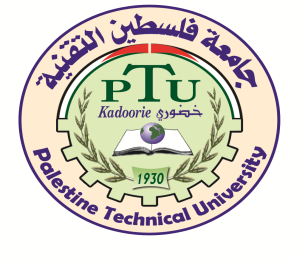 كلية الأعمال والاقتصاد
قسم العلوم المالية
مبادئ التمويل – الفصل السادس - الاستثمارد. محمد احمد سيد احمد
الفصل الصيفي: 2024-2023
المحاضرة الأولى: 2024-08-25
اهداف الفصل:
بعد الانتهاء من هذا الفصل يتوقع أن يتم تحقيق الأهداف التالية: 
1- التعرف على مفهوم الاستثمار.
2- القدرة على التفرقة بين الاستثمار والمضاربة.
3- الاطلاع على خطوات اتخاذ القرار الاستثماري.
4- التعرف على مجالات وأدوات الاستثمار، والتمييز بينهما.
الاستثمار Investment:
مفهوم الاستثمار Investment Concept:    
نادراً ما يتساوى الدخل المحصل خلال فترة معينة مـع الاستهلاك المرغوب به خلال نفس الفترة. 
ففي كثير من الأحيان نرغب بالحصول على سلع وخدمات تفوق في قيمتها الدخل الذي حصلنا عليه.
 وفي أحيان أخرى يتوفر لدينا أموالاً فائضة.
 وفـي كـلا الحالين نرى أن هناك حالة من عدم التوازن فيما بين الدخل النقدي الذي تحقق خلال فتـرة معينـة والحاجات الاستهلاكية لنفس الفترة.
هذه الحالة تدفع الإنسان إلى البحث عن حل لمشكلته.
إما بالبحث عن مصدر للتمويل بالنسبة لأولئك الذين يعانون مشكلة العجز، أو انخفاض مسـتوى الـدخل عـن الحاجات الاستهلاكية للفرد.
 أو بالبحث عن مجال لاستخدام أموال أولئك الذي يمتلكون فوائض نقدية. 
وفي دراسة موضوع الاستثمار نهتم بأولئك الأشخاص الذين يمتلكون فـوائض نقديـة علـى وجـه الخصوص.
 ترى ما الذي يمكن أن يفعله الفرد بالفائض الذي حققه؟
- يمكن لهذا الشخص أن يقوم بالبحث عن سلع وخدمات جديدة أو سلع وخدمات يرى انه بحاجة اليها، ليقوم بإشباع حاجاته، وبالتالي ستبرز أمام هذا الشخص بنود جديدة للإنفـاق بطـرق مختلفـة تستنفذ ما لديه من فائض. 
أوان يقتنع بالمثل القائل "أحفظ قرشك الأبيض ليومك الأسود"، فيقوم بحفظ هذه الأموال فـي الخزنة، أو في الحديقة الخلفية للمنزل، أو في حساب جار في البنك.
 وذلك انتظاراً لفترة قادمة تتجاوز فيها حاجاتهُ الاستهلاكية قيمة دخلهِ فيقوم بتغطية العجز من خلال هذهِ الأموالِ، هذهِ العمليـة تسـمى ادخار Saving 
وفيها يقوم الفرد بتأجيل استهلاكه من فترة حالية إلى فترة مستقبلية، وبالطبع فـإن مبلغ هذه المدخرات عند استرجاعه يكون مساوياً للمبلغ الذي وضع أصلاً.
 وكما نرى فـإن المـدخر يبغي الأمان المطلق لأمواله، ولكنهُ في المقابل لن يتوقع الحصول على أي عائد على هذه الأموال بل على العكس ربما يؤدي التضخم إلى تآكل القوة الشرائية لهذه المدخرات. 
والخيار الثالث هو أن يتخلى هذا الشخص عن الحيازة الحالية للمبلغ الفـائض لصـالح جهـة أخرى تستطيع الاستفادة من هذه الأموال وتحقيق عائد عليها.
 ومن ثم يحصل هذا الشخص بعد فترة من الزمن على مبلغ أكبر يمكنه من تلبية حاجات استهلاكية أكبر من تلك التي كان يستطيع تلبيتهـا بالمبلغ الأصلي.
إذن فهذه العملية تتضمن "التضحية بمنفعة حالية كان من الممكن تحقيقها من إشباع استهلاك حالي، وذلك على أمل الحصول على منفعة مستقبلية أكبر يمكن تحقيقهـا مـن إشـباع اسـتهلاك مستقبلي" وهو ما يطلق عليه الاستثمار Investment.
ما دام المستثمر يقبل مبدأ التضحية بالرغبة الاستهلاكية الحاضرة وليس مجرد تأجيلها، فيجب أن يكون مستعداً لتحمل درجة معينة من المخاطرة Risk بفقدانها كلها أو بعضها.
 وبناءً عليه يكـون من حقه أيضاً أن يتوقع الحصول على مكافأة أو عائد         Return يتناسب ومسـتوى المخـاطر التـي سيتحملها. 
ومن جهة أخرى، فإن تأجيل الاستهلاك لفترة من الزمن يتضمن احتمال ارتفاع المستوى العام لأسعار السلع والخدمات، أو ما يسمى بالتضخم Inflation 
وبالطبع فـإن المسـتثمرين يطلبـون تعويضاً على استثماراتهم إذا ما توقعوا حدوث مثل هذا الارتفاع في الأسعار.
 لأن مثل هذا الارتفاع يخفض القوة الشرائية للنقود Purchasing Power التي يتوقعون الحصول عليها.
 وبالتالي يضـعف من قدرتهم على الاستهلاك في المستقبل.
ويمكن تعريف الاستثمار بناءً على المناقشة السابقة كما يلي:
 "الاستثمار هو التخلي عن أموال يمتلكها الفرد في لحظة زمنية معينة ولفترة من الزمن، بقصد الحصول على تدفقات مالية مستقبلية تعوضه عن:
 1- الزمن الذي سيمر قبل أن يستطيع المستثمر استرجاع أمواله، (القيمة الزمنية للنقود في حالـة عدم وجود تضخم أو مخاطرة). 
2- النقص المتوقع في قيمتها الشرائية بفعل عامل التضخم. 
3- المخاطرة المتمثلة باحتمال عدم تحقق هذه التدفقات. 
فالمستثمر يقوم بعملية الاستثمار ليحصل على معدل عائد يعوضه عن هذه العوامل الـثلاث.
ويطلق على هذا المعدل: معدل العائد المطلوب Required rate of return من قبل المستثمر. 
وبالطبع فإن المستثمر لن يدخل أي استثمار ما لم يتوقع الحصول على عائد من هذا الاستثمار  Expected Return يساوي على الأقل معدل العائد المطلوب من قبله على مثل هذا الاستثمار. 
وكما نرى فإن معدل العائد المطلوب يتوقف إلى حد كبير على درجة المخـاطرة المرتبطـة بالاستثمار، فالعلاقة بينهما طردية.
 أما مقدار العائد الإضافي الذي يطلبه المسـتثمر مقابـل تحملـه لمستوى معين من المخاطرة فيتوقف على طبيعة المستثمر ذاته كما سنرى.
الاستثمار والمضاربة :Investment and Speculation
كثيراً ما يتردد مصطلح المضاربة Speculation  بين المتعاملين في أسواق الأوراق المالية، ومع أن مصطلحي الاستثمار والمضاربة متداخلان إلى حد بعيد، إلا أنهما ليسا مترادفين. 
ويمكننا تمييز الاستثمار عن المضاربة بفروق أساسية تتعلق بالعوائـد المتوقعـة والمخـاطر المحتملة ومدة الاستثمار. 
إذ أن المضارب يركز على الاستثمار في الأجل القصير، لتحقيق أكبر قدر من الأرباح الرأسمالية الناتجة عن تقلبات الأسعار وفي أقصر فترة زمنيـة ممكنـة.
 ويكـون لديـه الاستعداد لتحمل درجات عالية من المخاطر تفوق تلك التي يقبلها المستثمر العادي. 
أما المستثمر فهو يركز على الاستثمار في الأجل الطويل، ويهتم بتحقيق عائد سنوي جيد مـن خلال توزيعات الأرباح التي يحصل عليها، والنمو الطبيعي لقيمة استثماراته، كما يحرص أن يكـون هذا العائد بشكل منتظم ولأطول فترة ممكنة.
 بينما يكون استعداده لتحمل المخاطرة أقل من اسـتعداد المضاربين.
 وتزداد عمليات المضاربة في الأسواق المالية في المواسم التي تشهد فيها تلك الأسـواق حركة تداول نشطة، أو عندما تزداد تقلبات أسعار الأوراق المالية. 
ويتواجد المضاربون في جميع الأسواق المالية في العالم، ووجودهم في هذه الأسـواق أمـر طبيعي طالما ظل في حدوده المعقولة.
 بل إن المضاربين يحققون خدمة كبيرة لهذه الأسواق، ويرجع ذلك إلى كونهم يقومون بتغيير تشكيلة استثماراتهم باستمرار بناءً على المعلومات التي يحصلون عليها من جميع المصادر، وبناءً على حسهم الاستثماري المرهف.
 وهذا التغيير المستمر يصـنع العـرض والطلب المستمرين على الأوراق المالية، وبالتالي فإن المضاربين يوفرون السيولة للأوراق الماليـة المتداولة في السوق.
خطوات اتخاذ القرار الاستثماري:
إن القيام بعملية الاستثمارInvestment Process  يتطلب من المستثمر اتباع خطوات محددة ومرتبة بطريقة منطقية، تساعده في اتخاذ قرارات رشيدة حول عدة أمور منها: 
أي الاستثمارات سيختار؟ 
وكم يجب أن يستثمر في كل منها؟ 
ج- وما هو التوقيت الصحيح لاتخاذ القرار الاستثماري؟ 
وهذه الخطوات هي:
1- وضع استراتيجية ملائمة للاستثمار. 
2- تحليل وتقييم البدائل الاستثمارية المتاحة. 
3- تشكيل محفظة الاستثمار.
4- مراجعة مكونات المحفظة وتقييمها. 
5- تقييم أداء المحفظة بشكل دوري. 
وفيما يلي شرح لهذه الخطوات مع ملاحظة أن مجال اهتمامنا سيكون منصباً على الاستثمار في الأوراق المالية، وهذا لا يمنع من إمكانية تطبيق نفس الخطوات على أي استثمارات أخرى.
أولاً- استراتيجية الاستثمار:
يعتبر وضع استراتيجية ملائمة للاستثمار، الخطوة الأولى التي يجب أن يقوم بها المسـتثمر.
وفي هذه المرحلة يجب على المستثمر أن يحدد الأهداف التي يسعى لتحقيقها، ومقدار الأموال التـي سيقوم باستثمارها. 
وعند تحديد الأهداف ينبغي أن يقوم المستثمر بتحديد طبيعة العائد الـذي يسـعى لتحقيقه من حيث كونه عائداً جارياً أو عائداً رأسمالياً.
 والمخاطرة التي سيكون مستعداً لقبولها أثنـاء سعيه لتحقيق هذا العائد، ويجب أن يكون معلوماً لديه أن هناك علاقة طردية بين العائد والمخـاطرة.
 لذلك فإن من يطلب عائداً مرتفعاً على استثماراته يجب أن يكون مستعداً لتحمل مخاطرة عاليـة، وأن من يرغب في تحمل مخاطرة قليلة لا بد له أن يرضى بالعائد القليل. 
وعادة ما يتم تقسيم المستثمرين بشكل عام بالنسبة لميلهم تجاه عنصري العائد والمخاطرة، إلى ثلاثة أنماط هي:
1- المستثمر المتحفظ Conservative Investor: 
وهو مستثمر يعطي عنصر الأمان والأولوية على ما عداه، وبالتالي ينعكس نمط هذا المستثمر على قراراته الاستثمارية، فيكون حساساً جداً تجاه عنصر المخاطرة، وغالباً ما نجد هذا النمط عند كبار السن، وذوي الدخل المحدود.
2- المستثمر المضارب Speculator:
هذا النمط على عكس سابقه، يعطي الأولويـة لعنصـر العائد على ما سواه.
لذا تكون حساسيته تجاه عنصر المخاطرة متدنية، فيكون على اسـتعداد لدخول مجالات استثمارية خطرة، طمعاً في الحصول على معدلات مرتفعة من العائـد علـى الاستثمار.
 ويمكن وجود هذه الفئة من المضاربين صغار السن ممن يتصرفون بمحـافظ استثمارية كبيرة. 
3- المستثمر المتوازن Balanced Investor:
-هو المستثمر الرشيد الـذي يوجـه اهتماماتـه لعنصري العائد والمخاطرة بقدر متوازن.
 - تكون حساسيته تجاه عنصر المخاطرة فـي حدود معقولة، تمكنه من اتخاذ قرارات استثمارية مدروسة بعناية.
تراعي تنويع الاسـتثمارات بكيفية تعظم العائد، وتدني درجة المخاطرة .
ويندرج تحت هذا النمط الغالبية العظمى من المستثمرين.
يجب على المستثمر أن يحدد: 
1- مدى حاجته الى السيولة.
2- والمـدى الزمنـي لاستثماراته هل هو قصير أم طويل الأجل
3- بالإضافة الى ذلك يجب أن يفهم وضعه الضريبي بشـكل سليم.
4- الوقت والجهد الذي سيكون مستعداً لبذله في إدارة استثماراته. 
إن الخطوة الأولى هي وضع الاستراتيجية التي ستنتهي بالمستثمر إلى تحديـد تلـك الأنـواع الرئيسية من الاستثمارات (الأوراق المالية).
 التي تتناسب مع أهدافه وموارده ووضـعه الضـريبي.
وبالتالي ستكون مرشحة لدخول محفظته الاستثمارية، أما التي لا تتناسب مع أهدافه ومـوارده فيـتم استبعادها. 
فعلى سبيل المثال ليس من الملائم لمستثمر معفى من الضرائب أصـلاً مثـل صـناديق التقاعد.
- أن يقوم بالاستثمار في أوراق مالية معفاة من الضرائب، مثل تلك السندات التـي تصـدرها البلديات والحكومات المحلية في الولايات المتحدة، لأن تلك السندات تعطي عائداً قليلاً، ولا توفر ميزة إضافية بالنسبة لصندوق التقاعد.